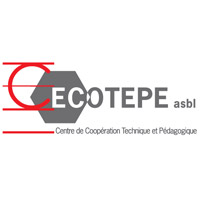 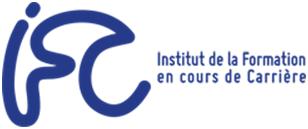 Formation EMILE/CLIL
Enseignement de Matières par l’Intégration d’une Langue Etrangère/ Content and Language Integrated Learning
Formatrice : Aude VERSCHUEREN
Titres: Qualified Teacher Status (United Kingdom, 2007)
Psychopédagogue et AESS (ULg, 2002)
Expériences: Enseignante du cours d’anglais de la maternelle (apprentissage précoce) à la promotion sociale
Enseignante des cours de sciences, histoire et géographie (2009-2016) en immersion anglaise 
Institutrice primaire 5-6 en immersion anglaise (2010-2011, 2018)
Formatrice pour le module DI langues étrangères via l’IFC
1
Notes pour la formation accessibles librement à l’adresse
https://www.creatschool.com/methodologie
Copyright: Aude Verschueren, reproduction autorisée du document
SOMMAIRE
2
Origines de l’EMILE
Définitions
Boîte à outils
Conditions à la réussite de l’EMILE
Les principes des 4C
Considérations pédagogiques générales
Diversité dans l’organisation
Attitudes à adopter
Bilinguisme
Bénéfices de l’EMILE
Objectifs de l’EMILE
Avantages linguistiques
Comment l’enfant acquiert-il 
la parole?
Avantages cognitifs
Bénéfices culturels et identitaires
Quel est l’âge favorable
 à l’apprentissage  d’une 2de langue?
Efficacité des TIC
Difficultés liées à l’EMILE
Inconvénients cognitifs
Bibliographie
Résultats séminaire 18 et 19 février 2019
Formation IFC EMILE/CLIL Copyright: Aude Verschueren
Origines de l’EMILE
3
Objectif: améliorer l’intégration des minorités locales dans l’apprentissage d’une seconde langue (L2): Canada (Montréal, Québec dans les années 60 grâce au professeur Wallace Lambert de l’Université de Mc Gill), États-Unis, Royaume-Uni, France, Espagne et Belgique (plusieurs langues nationales ou plusieurs nationalités d’immigrés présentes sur le territoire)
L’approche immersive est transdisciplinaire : c’est par le biais de l’enseignement d’autres matières dans cette langue que l’acquisition de la langue cible est assurée. De cette façon, l’apprentissage bénéficie d’un contexte de communication réelle et d’un nombre d’heures important, sans porter préjudice au temps disponible pour les autres matières (COMMISSION EUROPEENNE, 1997).
RETOUR
Formation IFC EMILE/CLIL Copyright: Aude Verschueren
Origines de l’EMILE (suite)
4
En Communauté française (FWB), à Liège, Lycée Léonie de Waha, en 1989 (cf. Ouvrage de Robert Briquet, directeur du Lycée à cette période), décret en 1998 autorisant l’immersion (promulgué par le Conseil de la Communauté française à l’initiative de la ministre de l’Éducation, L.Onkelinx.
Autres appellations: Dual Focussed Instruction, Teaching Content through a Foreign Language, Content Based Language Teaching, Bilingual Content Teaching (Gravé-Brousseau, 2011, p4, cité par Roussel et Gaonac’h, 2017, p101).
Approches pédagogiques, objectifs et pratiques TRÈS variés selon les écoles avec une efficacité aussi relative.
RETOUR
Formation IFC EMILE/CLIL Copyright: Aude Verschueren
DéfinitionsSource : Décret du 11 mai 2007
5
DIDACTIQUE de la discipline enseignée
 Objectifs
 Compétences (savoirs, savoir faire, savoir être, savoir devenir)
LANGUE
 CIBLE
EMILE/
CLIL
Formation IFC EMILE/CLIL Copyright: Aude Verschueren
RETOUR
DéfinitionsSource : Décret du 11 mai 2007
6
L'apprentissage par immersion est une procédure pédagogique visant à assurer la maitrise des compétences attendues en assurant une partie des cours et des activités pédagogiques de la grille-horaire dans une langue moderne autre que le français, en vue de l’acquisition progressive de cette autre langue.
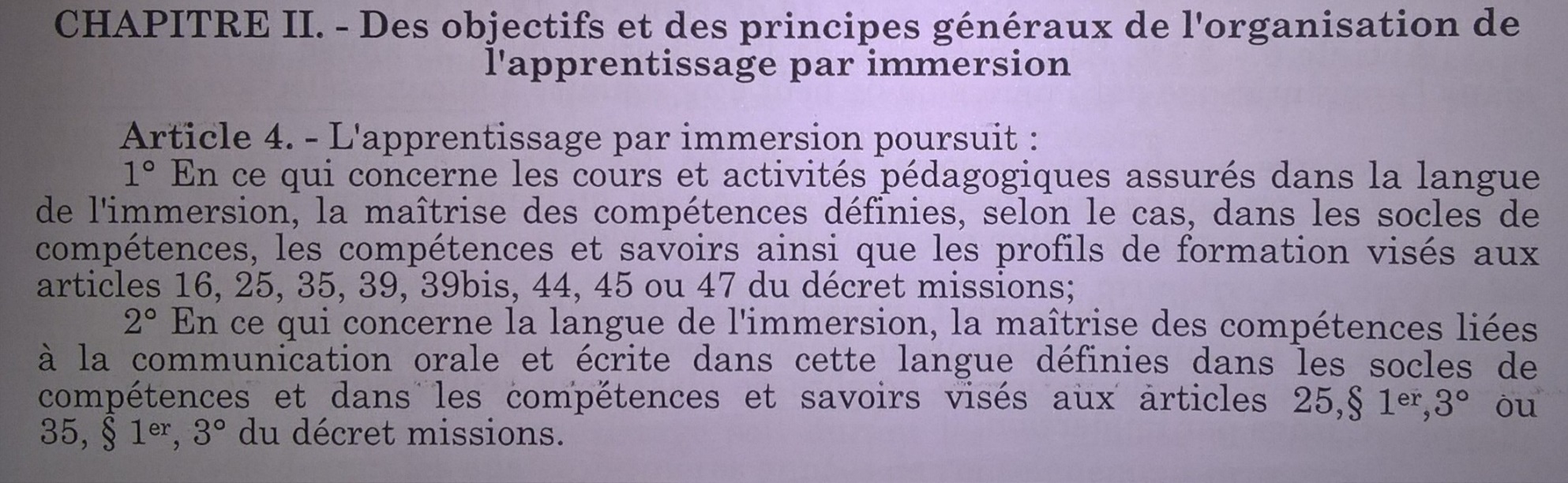 RETOUR
Formation IFC EMILE/CLIL Copyright: Aude Verschueren
Définitions (suite)
7
Approche éducative doublement focalisée, dans laquelle une langue étrangère est utilisée pour l’apprentissage et l’enseignement de la matière et de la langue (Marsh & Frigols Martin, 2012, cités par Roussel & Gaonac’h, 2017, p101). La langue est à la fois objet et moyen d’apprentissage d’un contenu disciplinaire.
PRATIQUE: L’équilibre entre l’enseignement de la langue et celui du contenu, la nature des langues cibles concernées, des objectifs pédagogiques, des caractéristiques des participants, et la manière dont l’enseignement cherche à intégrer la langue et l’enseignement du contenu sont très variables (Cenoz, Genesee & Gorter, 2014, p243 cités par Roussel & Gaonac’h, 2017, p102).
Formation IFC EMILE/CLIL Copyright: Aude Verschueren
RETOUR
Les principes des 4C de l’apprentissage en immersion
8
Contenus : L’objectif de l’apprentissage en immersion est d’acquérir des connaissances et des compétences dans des disciplines spécifiques en même temps que des compétences linguistiques.
Communication : La langue d’immersion est un outil à utiliser dans des situations authentiques et nouvelles qui complètent les approches plus structurées des cours de langues étrangères spécifiques.
Cognition : L’apprentissage en immersion constitue un défi cognitif pour l’élève et l’engage dans un processus de réflexion sur ces capacités de communication interpersonnelle et sur sa maîtrise de la langue enseignée.
Culture : À travers l’apprentissage d’une langue étrangère, l’élève s’ouvre sur une nouvelle culture différente de la sienne, et ainsi entre sur une voie de compréhension européenne.
Formation IFC EMILE/CLIL Copyright: Aude Verschueren
RETOUR
Diversité dans l’organisation de l’apprentissage de l’immersion
9
Différents types d’immersion
Précoce totale: (Montréal, ‘60) scolarisation en L2 100 % du temps dès la fin de la maternelle jusque deux années en primaire, à partir de la 3è primaire 50% L1 et L2 jusqu’à la fin de la primaire;
Précoce partielle: différentes proportions dès le début de la scolarité (cas de la Communauté française, loi : au moins 25% d’enseignement en français L1);
Tardive totale: L2 au début du secondaire pendant les 2 premières années
Tardive partielle: L1 gardée pour certaines matières, L2 en différentes proportions dans l’horaire
Double immersion: deux L2 dès le début de la scolarité, L1 introduite à partir de la 3ème primaire
Précoce bidirectionnelle: présence de deux communautés linguistiques au sein de la classe
Formation IFC EMILE/CLIL Copyright: Aude Verschueren
RETOUR
10
Exemples : Dans le fondamental, apprentissage en immersion à partir de la 3ème maternelle, ou en 1ère année primaire, ou encore à partir de la 3ème année primaire. Dans le secondaire : immersion tardive ou précoce organisées dans des classes séparées ou mélangées suivant les établissements.
Formation IFC EMILE/CLIL Copyright: Aude Verschueren
RETOUR
Bilinguisme: définitions
11
« L’utilisation en alternance d’au moins deux langues par un individu. Mais les conditions et les niveaux de maîtrise des langues des bilingues peuvent varier, rendant la définition ou le statut du bilingue complexe. Un bilingue peut être un enfant de 2 ans qui parle anglais avec sa mère et le français avec son père, […] » Bijeljac-Babić, R. (2017, p23).
« Capacité à utiliser alternativement deux langues » (Paradis, 1987 cité par Briquet, R. 2006, p20).
Formation IFC EMILE/CLIL Copyright: Aude Verschueren
RETOUR
Objectifs de l’EMILE
12
Préparer des élèves à une société internationalisée
Reconnaître les minorités
Améliorer l’employabilité future
Promouvoir la tolérance et la diversité culturelle
Stimuler l’apprentissage des contenus matières
Démocratiser l’apprentissage efficace d’une seconde langue via l’enseignement public
Source: Eurydice, agence européenne de collecte d’informations en éducation
Formation IFC EMILE/CLIL Copyright: Aude Verschueren
RETOUR
Objectifs de l’EMILE
Au sortir de la 3ème maternelle, l’enfant devra avoir acquis les prérequis en vocabulaire et les structures de base de la L2 pour pouvoir entreprendre l’apprentissage de la lecture dans cette langue dès le début de la 1ère primaire. L’entrée en langue est d’une importance capitale (Briquet, R. 2006, p54).  
Par  exemple (R.Briquet), à l’entrée en 3ème, l’enfant ne peut le plus souvent s’exprimer qu’en français mais l’instituteur/~trice répétera en langue cible et lui suggérera de répéter à son tour.
À l’issue de la 2ème primaire (épreuve externe en français à la fin de la 2ème année), l’élève doit être capable de lire dans les deux langues, la lecture étant commencée dès la 1ère année. 
Lors de cette phase d’apprentissage de la lecture en L2 en 1ère année, il est fortement déconseillé de le faire en français au risque d’erreurs de prononciation et de confusion de phonèmes. Ce n’est qu’à partir de la 2ème année, lorsque l’enfant pourra lire en langue cible, qu’il est conseillé de l’apprendre en langue maternelle. L’enseignant francophone devra alors organiser le transfert des compétences en lecture (ibid., p55).
13
RETOUR
Formation IFC EMILE/CLIL Copyright: Aude Verschueren
Préambule: Comment l’enfant acquiert-il la parole?
14
En trois ans, l’enfant acquiert le langage grâce à ses capacités perceptives initiales pour les sons de la parole (préférence constatée chez une bébé pour les sons de la parole humaine sur d’autres bruits, et la voix de sa mère à celle d’une autre personne, Mehler et al., 1978), des capacités d’apprentissage puissantes (activité cérébrale mesurée par imagerie), et en étant exposé de manière régulière et continue à la langue.
L’acquisition simultanée de deux langues, dès la naissance (famille bilingue), se fait SPONTANÉMENT et la maîtrise de deux langues est avérée dès l’âge de 3 ans.
Étapes du processus: 	1. différenciation des sons utilisés dans les 2 langues
						2. compréhension distincte référent-référé
 						3. production orale
Formation IFC EMILE/CLIL Copyright: Aude Verschueren
RETOUR
Quelques semaines avant la naissance, à partir de 7 mois de gestation, le système auditif est fonctionnel (Lecanuet et al., 1993, cité par Bijeljac-Babić, 2017, p30), l’enfant entend les sons de la parole (distinction des phonèmes de la langue) et commence à les coder (Dehaene-Lambertz et al., 2002; Bertoncini et Cabrera, 2014, cités par ibid., p30-31). 
Après la naissance, le bébé est capable de se remémorer des séquences auditives (musique ou parole) présentées de façon répétée au cours des 8ème et 9ème mois de grossesse. Cette mémoire de reconnaissance peut perdurer au moins quelques mois après la naissance (Bijeljac-Babić, 2017, p31). 
Pour détecter les frontières entre les mots, les nourrissons sont sensibles aux variations de l’intonation (Christophe et al., cité par ibid., p34), à la position de l’accent dans le mot (Sansavini et al., 1997, cité par ibid., p34), à la rythmicité produite par l’alternance de syllabes accentuées et non accentuées, ou par la régularité dans la durée des syllabes (Nazzi et al., 2005; Nazzi et al.2006; cités par ibid., p34), ou encore à la variation des tons (ex. chinois) selon les caractéristiques linguistiques des langues de son environnement.
15
Formation IFC EMILE/CLIL Copyright: Aude Verschueren
RETOUR
Pendant les premiers mois de la vie, les contrastes des différentes langues sont traités comme d’autres contrastes non langagiers complexes. Lorsque le mode langage (speech mode) se développe, la perception des contrastes se fait par ASSIMILATION aux contrastes rencontrés dans la langue maternelle - comparaison et intégration. (Jusczyk, 1997 et Best, 1994, cités par Bijeljac-Babić, 2017, p37)
À partir de cette période, le nourrisson focalise son attention sur les phonèmes pertinents de sa langue maternelle et son cerveau crée des catégories.
L’introduction d’une L2 dans son environnement va réorganiser ces catégories établies pour que d’autres contrastes phonétiques soient différenciés (Bijeljac-Babić, 2017, p.37).
D’où la nécessité de prioriser l’apprentissage des sons de la langue en reconnaissance auditive et en expression orale dès que l’enfant commence à s’exprimer (voir outils apportés)
16
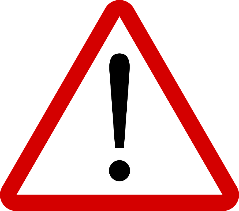 Formation IFC EMILE/CLIL Copyright: Aude Verschueren
RETOUR
Bilan de la première année de vie
17
Le nourrisson est capable de:
Différencier des phonèmes, consonnes et voyelles
Catégoriser des sons
Segmenter le flux de parole en mots
Reconnaître les mots à l’intérieur de petites phrases
Faire des associations mot-objet
Distinguer la langue maternelle d’une autre langue 
(Bijeljac-Babić, 2017, p42)
Formation IFC EMILE/CLIL Copyright: Aude Verschueren
RETOUR
Quel est l’âge favorable à l’apprentissage d’une seconde langue? Conclusion
18
Légende: Plus la zone est sombre, meilleure est l’efficacité de l’apprentissage.
Explications reposant sur des résultats de recherches scientifiques (dias 15 à 20)
Naissance        4 ans              7 ans                    11 ans       14 ans                Adulte
Formation IFC EMILE/CLIL Copyright: Aude Verschueren
RETOUR
Quel est l’âge favorable à l’apprentissage d’une seconde langue?
19
En 1967, le biologiste Lenneberg plaçait l’adolescence comme âge limite à l’apprentissage d’une L2 (limite supposée de la possibilité de stratégies naturelles d’acquisition sans argumentation scientifique).
Selon KRASHEN, théoricien de l’immersion, c’est au travers de l’exposition à des productions langagières d’un niveau de difficulté adapté, appréhendées dans un climat de sécurité affective, que l’élève d’une classe immersive acquiert progressivement la langue cible (KRASHEN, 1984, cité par Blondin C. (2003), p3).
En 1991, Guberina (linguiste) se fondait sur une analyse phonologique des erreurs commises à l’oral. Sa conclusion est que les acquisitions dans la langue maternelle constituent un OBSTACLE  pour entendre,  reproduire et organiser les sons d’une autre structure de langue (« crible phonologie de la langue maternelle » Troubetzkoy, 1967, « filtre perceptif » Bijeljac-Babić, 2017, p36). (Plus vous maîtrisez une seule langue maternelle, moins bon vous devenez dans l’apprentissage d’une L2)
Ces données sont cohérentes avec les résultats des recherches d’autres scientifiques sur l’évolution de l’apprentissage de la langue.
Formation IFC EMILE/CLIL Copyright: Aude Verschueren
RETOUR
Compétences déclinant avec l’âge
20
Les contrastes phonologiques, l’accentuation à l’intérieur des mots, la segmentation des sons à l’intérieur des mots, l’accentuation dans la phrase, le rythme (Gaonac’h, 2006 cité par Roussel S. & Gaonac’h D., 2017, p11).
Selon Guberina (1991), la limite de perception des sons d’une langue étrangère serait fixée à 13-14 ans sous l’effet du conditionnement de la langue maternelle. Ce phénomène est progressif et l’auteur situe la période d’apprentissage idéale d’une seconde langue AVANT 6 ANS. (Roussel S. & Gaonac’h D., ibid.).
Selon Hamers & Blanc (2000) cité par Braun, A. et Hamers, J.F. (2009), p 14: « Plus l’immersion est précoce et totale, plus les résultats sont positifs ».
Formation IFC EMILE/CLIL Copyright: Aude Verschueren
RETOUR
Les différences individuelles interviennent-elles dans l’apprentissage d’une L2?
21
Selon Johnson et Newport (1989), les performances d’apprentissage seraient les meilleures JUSQU’À 7 ans environ (NB: préférence pour la langue maternelle à quelques semaines, baisse de la sensibilité pour les contrastes étrangers à partir de 12 mois, Werker et Tees, 1994, cités par Bijeljec-Babic, 2017, p36); 
les différences individuelles seraient également faibles devenant plus importantes par la suite à travers les expériences linguistiques et cognitives vécues par chaque individu et qui influencent ses stratégies d’apprentissage.
Roussel & Gaonac’h (2017, p12) concluent que chez l’enfant, le déclin de l’efficacité débute dans beaucoup de cas à partir de 4 ans et qu’au-delà de 7 ans l’apprentissage d’une L2 est toujours possible mais avec moins d’efficacité et plus d’erreurs commises que dès la naissance.
! Commencer l’apprentissage d’une L2 à partir de la 5ème primaire à raison de 2 périodes de cinquante minutes par semaine à l’âge de 10 ou 11 ans est trop tard, la période optimale étant passée (Briquet, R. 2006, p31).
Formation IFC EMILE/CLIL Copyright: Aude Verschueren
RETOUR
Constats personnels
22
J’ai pu comparer les résultats de l’apprentissage d’une L2 en immersion anglais avec deux groupes d’élèves: un groupe qui avait bénéficié de l’immersion depuis la 3ème maternelle (G1, précoce) et un groupe qui avait commencé à l’âge de 11-12 ans (G2, tardive). Sans pouvoir m’appuyer sur une comparaison scientifique des deux groupes via par exemple un questionnaire valide, je peux toute de même affirmer qu’ils étaient d’un milieu social et économique équivalent. Dans les deux cas, les classes étaient souvent peuplées d’un nombre équivalent d’élèves (environ 12 à 15 pour les premières années puis 25 récemment, l’immersion commençant à avoir du succès dans les filières des établissements scolaires qui l’organisaient).
Formation IFC EMILE/CLIL Copyright: Aude Verschueren
RETOUR
Du point de vue de l’interaction naturelle, les élèves du G1 étaient plus confiants et se lançaient avec plus d’entrain que les élèves du G2.
Les élèves du G2 apprenaient (fluidité et aisance à l’oral en 2ème année équivalent à un A2-B1 sur l’échelle européenne des performances linguistiques) mais avaient besoin d’explications complémentaires plus soutenues (réflexions et constats d’ordre métalinguistique nécessaires), d’exercices de drill et de transfert plus conséquents. Le rythme était, sans surprise, plus lent et plus réfléchi que les élèves du G1 à âge égal.
À la lecture, face à un nouveau mot, les élèves du G1 recouraient plus vite à une stratégie de compréhension par déduction grâce au contexte de la phrase (ils poursuivaient la lecture sans s’arrêter sur le mot qu’ils ne comprenaient pas) alors que les élèves du G2 s’arrêtaient, perturbés par la méconnaissance de ce mot.
Au sujet de la prononciation, la justesse du G1 était plus importante que dans le G2 pour lequel des exercices spécifiques et un entraînement à la compétence pour elle-même étaient indispensables.
23
Formation IFC EMILE/CLIL Copyright: Aude Verschueren
RETOUR
L’apprentissage d’une L2 à l’âge adulte est-il donc moins efficace?
24
Non, il présenterait même dans certains cas des avantages! Des recherches (par exemple: Snow, 1983) montrent que l’expérience dans l’apprentissage de leur langue maternelle aide les adultes à opérer de meilleurs choix de stratégies. 
Ils recherchent des points communs entre les langues (transfert à partir de la L1) et maîtrisent plus de compétences métalinguistiques et métacognitives. Les stratégies cognitives seraient aussi plus efficaces (ex. mémorisation ou représentation mentale).
Toutefois, contrairement à l’adulte, l’enfant montre moins de résistance à un système linguistico-culturel complètement nouveau. Il est de ce fait moins inhibé et apprennent très facilement en jouant.
Constats personnels aux cours de promotion sociale pour adultes: 
L’apprentissage à l’âge adulte est possible mais n’est efficace que si l’individu s’entraîne régulièrement et de manière prolongée.
RETOUR
Formation IFC EMILE/CLIL Copyright: Aude Verschueren
Approche méthodologique et didactiqueConsidérations pédagogiques généralespour l’enseignement en immersion
25
Dans des situations classiques d’enseignement de la langue notamment en primaire, l’accent doit être mis sur l’exercice de l’oreille à l’audition des sons étrangers (système phonologique de la langue-cible en regard des caractéristiques de la L1, perception des fréquences et des sons non présents dans la L1), le développement de la curiosité et du plaisir des sonorités (Roussel et Gaonac’h, 2017, p17).
Nécessité de structurer son cours et de bien l’organiser de manière à répondre aux exigences du cadre légal (cf. socles des compétences et programmes scolaires du PO) ;
Adapter le rythme d’apprentissage et s’assurer de la compréhension de la matière (renvoi à la différenciation, lenteur parfois exigée pour s’assurer de la compréhension des élèves) ;
RETOUR
Formation IFC EMILE/CLIL Copyright: Aude Verschueren
26
Possibilité de simplifier certains contenus de matière (attention toutefois à une réduction trop simpliste) et axer le cours sur l’essentiel (appréciation laissée à l’enseignant selon le niveau de performance des élèves dans la langue d’immersion) ;
Importance des redondances lors de la transmission des informations en classe, nécessité de répétitions et de paraphrases ;
Le contrôle de la compréhension des élèves est nécessaire à la fois dans l’aspect disciplinaire (branche concernée) qu’au point de vue linguistique ;
Utilisation favorable des méthodes centrées sur l’apprenant (ex. pédagogie de la réussite, rendant l’élève actif et augmentant sa confiance en ses capacités, très importante pour une utilisation active de la langue).
Formation IFC EMILE/CLIL Copyright: Aude Verschueren
RETOUR
27
Selon le niveau des élèves, le « code-switching » (à distinguer du code-mixing) consiste à recourir à une alternance nécessaire des langues (étrangères et maternelles) dans des phrases délimitées de l’enseignement.
Le recours à la L1 (langue maternelle) travaillée dans un but de compréhension et d’augmentation de l’efficacité de l’apprentissage de la L2 n’est pas un obstacle mais constitue un outil de médiation et permet le développement des compétences métalinguistiques pour les 2 langues ("rôle structurant" selon Serra, 2007 cité par Serra, C. & Stephen, G., p169 in Carol, R., 2010). Ce recours (limité) en début d’apprentissage "décroît rapidement à mesure que la base sémantique en L2 va en s’étoffant." (Serra, C. & Stephen, G., p169, ibid.)
Formation IFC EMILE/CLIL Copyright: Aude Verschueren
RETOUR
En cas de manque de matériel pédagogique disponible dans la langue d’immersion respectant le cadre légal en matière d’enseignement, l’enseignant doit souvent préparer son propre matériel en traduisant dans la langue d’immersion à partir du matériel disponible. En cas d’utilisation de manuels étrangers, il faudra vérifier le contenu des savoirs et des activités pédagogiques ainsi que leur niveau en regard du programme d’étude de la discipline et de la DIDACTIQUE à appliquer en Fédération Wallonie-Bruxelles et dans le réseau d’enseignement particulier.
Dans le cas de documents écrits à lire individuellement (donnés parfois pour rattraper les savoirs préconisés dans le programme), l’enseignant doit veiller à avoir travaillé avec les élèves la lecture de textes ou de graphiques/tableaux (ex. en sciences ou en mathématiques) et les avoir outillés dans ce sens. Une attention particulière doit aussi porter sur le choix des textes (authentiques, extraits de journaux, d’internet, etc).
28
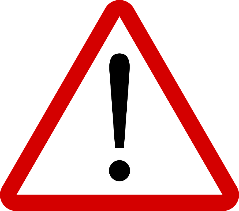 Formation IFC EMILE/CLIL Copyright: Aude Verschueren
RETOUR
Séminaire 18 et 19 février 2019
29
Problématiques  rencontrées par les professeurs du secondaire et solutions envisagées
1. Quels sont les comportements scolaires des bons élèves en immersion et comment l’enseignant peut-il travailler  ces comportements en classe?
2. Quelles sont les bonnes pratiques/outils/méthodes/activités qui fonctionnent bien en immersion?
3. Comment gérer l’hétérogénéité des élèves en classe d’immersion?
Formation IFC EMILE/CLIL Copyright: Aude Verschueren
RETOUR
Problématique 1. Quels sont les comportements scolaires des bons élèves en immersion et comment l’enseignant peut-il travailler  ces comportements en classe?
30
Bons comportements: ex. l’élève curieux qui recherche par lui-même quand il  ne comprend pas (utilisation du dictionnaire, d’internet, d’un livre), qui va voir plus loin dans la matière (compréhension approfondie de certains concepts, événements évoqués en surface au cours)
Esprit de synthèse: 
Tutorat entre élèves 
Transfert de connaissances et de compétences
Niveau de difficulté appropriée quitte à moins voir  dans la matière et moins en extension  pourvu que les bases de connaissances et compétences indiquées dans les socles de compétences et les référentiels (programmes) soient atteintes.
Formation IFC EMILE/CLIL Copyright: Aude Verschueren
RETOUR
Problématique 2. Quelles sont les bonnes pratiques/outils/méthodes/activités qui fonctionnent bien en immersion?
31
Utiliser  un maximum la communication en langue cible, quitte à pratiquer le code mixing /switching avec la langue native, cette exigence va croissante du début de l’apprentissage (ex. la première année) vers la fin (ex. la rhétorique). Le recours à la langue native s’adresse à des comportements hors contexte de classe ou à la discipline si les élèves ne peuvent pas l’exprimer dans la langue apprise en immersion.
Établir avec les élèves les concepts clés importants en langue cible pour le chapitre vu dans la matière
Être répétif, redondant, répéter en langue cible, demander à l’élève de répéter en langue cible
Faire régulièrement des synthèses avec les élèves (en sous-groupe, sur support visuel type carte mentale, liste)
Formation IFC EMILE/CLIL Copyright: Aude Verschueren
RETOUR
Problématique 3. Comment gérer l’hétérogénéité des élèves en classe d’immersion?
32
Créer avec les élèves et afficher des outils (panneaux, A3 plastifiées) d’expressions langagières types à utiliser en classe pour les transformer en "routines langagières"
Organiser  des tutorats entre élèves, bénéfiques à chaque élève
Prévoir des exercices de dépassement, de renforcement, d’extension sous forme ludique (mots cachés, mots mêlés, mots croisés)
Organiser des temps d’apprentissage ludique (mimes, etc) pour tout le monde.
Contrat d’apprentissage individuel/ de groupe : déterminer des objectifs individuels ou en groupe, réalistes et réalisables
Formation IFC EMILE/CLIL Copyright: Aude Verschueren
RETOUR
Attitudes à adopter face aux "bilingues"
33
Accepter que les bilingues utilisent quelquefois la traduction mot à mot, qu’ils mélangent des mots ou la syntaxe des deux langues, sans les déprécier.
Respecter le droit de l’apprenant à être lui-même, à utiliser le langage un peu différemment des natifs, à avoir des connaissances différentes de celles des monolingues et une autre façon de « penser » et de se comporter.
À l’école, ne pas comparer en permanence le langage des bilingues ou apprenants de L2 au langage des locuteurs natifs.
Valoriser sa langue maternelle sans cesser de le motiver à acquérir la langue dominante.
Faire que la langue maternelle et la culture d’origine soient respectées par le système scolaire et la société dominante.
Extrait repris de Bijeljac-Babić, R., 2017, p152.
RETOUR
Formation IFC EMILE/CLIL Copyright: Aude Verschueren
Bénéfices de l’apprentissage en immersion
34
Préambule: Que sait-on de l’acquisition de la langue maternelle et du bilinguisme précoce?
L’acquisition de la langue maternelle se réalise sur plusieurs années dans un environnement où l’enfant est exposé massivement à la langue en situation naturelle et dans des conditions optimales d’interaction avec un environnement social adéquat grâce à des déterminants innés (structures cérébrales) sans effort, avec efficacité et rapidité jusqu’à l’âge de 8-9 ans (Chomsky, 1977 et Lenneberg, 1967). 
L’acquisition précoce de deux langues (souvent via les parents où chacun s’adresse à l’enfant dans sa langue maternelle et dans des situations naturelles) est idéale et ne correspond pas à l’apprentissage en contexte scolaire. (Roussel S. & Gaonac’h D., 2017, p10)
! Exception faite pour les enfants présentant des lésions cérébrales, subissant l’isolement social et le manque de stimulation, ou souffrant de surdité.
Formation IFC EMILE/CLIL Copyright: Aude Verschueren
RETOUR
35
→ L’acquisition peut être tardive à condition de ne pas dépasser ces limites d’âges au-delà desquelles un réapprentissage "complet" n’est plus possible. Des phénomènes de compensation à l’âge adulte apparaissent mais la récupération n’est jamais complète (Gleitman & Newport, 1995).
Chez les bilingues tardifs, le fonctionnement dans les deux langues sollicite des zones différentes du cerveau alors qu’une seule et même zone est activée chez des bilingues précoces (Kail, 2015). (L1 stockée dans l’hémisphère temporal gauche, L2 dans l’hémisphère temporal droit + autres zones selon les individus pour les bilingues tardifs, L1 et L2 dans l’hémisphère temporal gauche pour les bilingues précoces Bijeljac-Babić, R., 2017, chap.6 Les langues dans le cerveau).
Formation IFC EMILE/CLIL Copyright: Aude Verschueren
RETOUR
Avantages linguistiques
Extrait de Braun, A. et Hamers, J.F. (2009), ch. Développer des compétences et des aptitudes grâce à l’immersion (p 107).
36
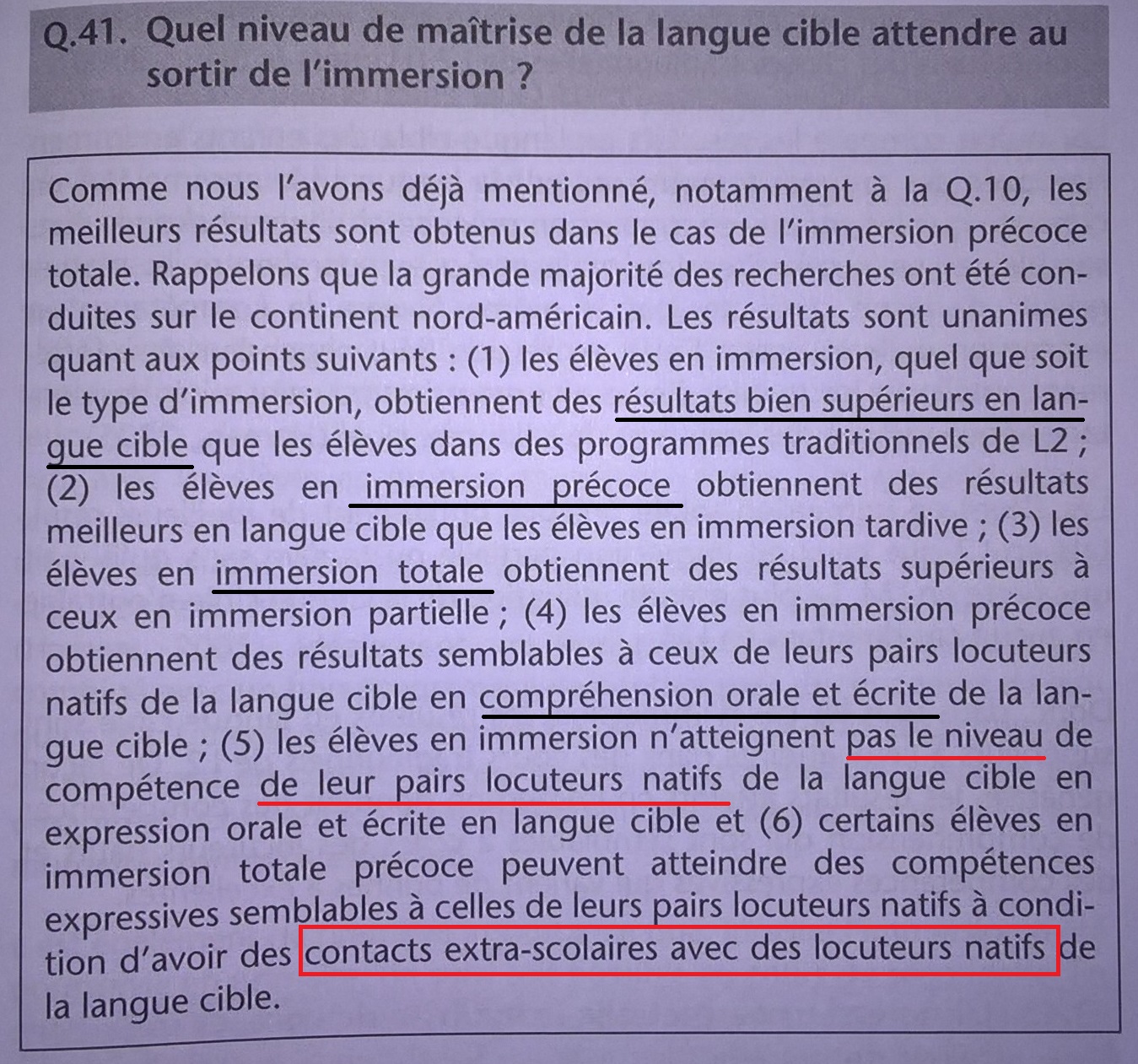 RETOUR
Formation IFC EMILE/CLIL Copyright: Aude Verschueren
37
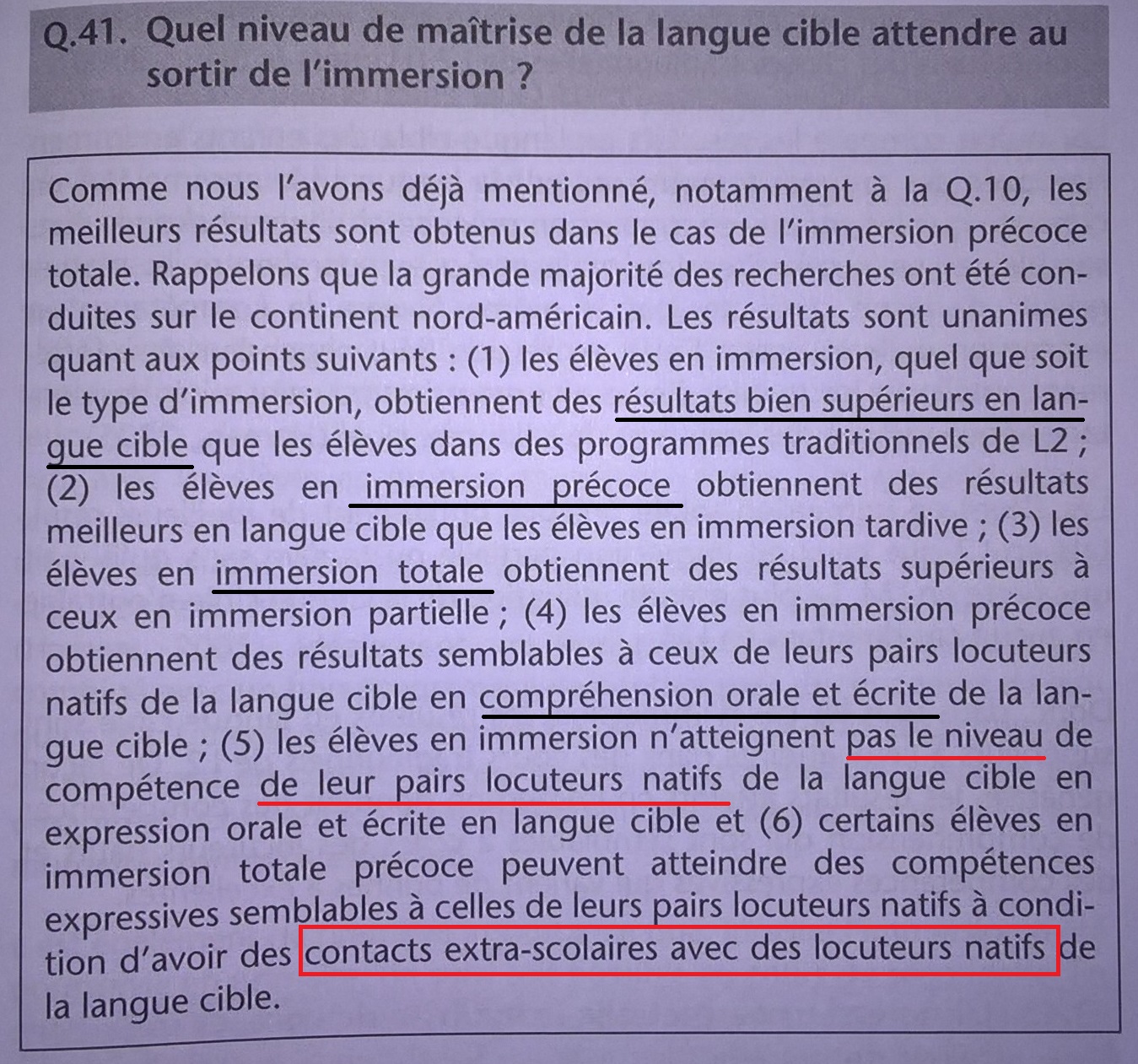 Formation IFC EMILE/CLIL Copyright: Aude Verschueren
RETOUR
La seconde langue est mieux maîtrisée lorsqu’elle est utilisée pour apprendre d’autres disciplines scolaires que lorsqu’elle est apprise pour elle-même: (Duverger, J. 1995. Repère et enjeux, in : Revue internationale d’éducation, n°7, Dossier enseignements bilingues, Sèvres, CIEP, pp 40-42; synthèse des travaux de Dalton-Puffer, 2011)
acquisition lexicale de mots moins fréquents ou plus spécifiques;
meilleures compétences en réception et en production orale (plus de fluidité) et écrite (phrases plus élaborées et plus précises)
L’enfant bilingue distingue plus efficacement les sons que l’enfant monolingue (Bijeljac-Babić, R. 2017. Chap. L’avantage linguistique, p122).
Lorsque les filières classiques d’apprentissage d’une L2 donnent de bons scores aux évaluations linguistiques, les pédagogies intégrées permettent à davantage d’élèves d’un niveau moyen intéressés par les langues d’améliorer considérablement leur niveau (Dalton-Puffer).
L’immersion commencée au secondaire donne des résultats intéressants même s’ils n’atteignent pas le niveau de l’immersion en primaire. Ces résultats dépassent toutefois les résultats obtenus dans l’enseignement traditionnel. (Braun, A. & Hamers, J.F., 2009, p134)
38
Formation IFC EMILE/CLIL Copyright: Aude Verschueren
RETOUR
L’apprentissage d’une L2 a des effets positifs sur la maîtrise de certains aspects de la L1 lors de l’apprentissage précoce surtout pour les élèves de niveau scolaire moyen: ils seraient sollicités à, par exemple, opérer des comparaisons entre les langues et trier intérieurement les informations (Garfinkel et Tabor, 1991, cité par Roussel & Gaonac’h, 2017, p15). Certains mélanges dans l’utilisation du lexique (L2 en L1 et inversement) survenant par moments en seraient la preuve. Ce processus est tout à fait normal du point de vue de l’organisation mentale de l’apprentissage.
Les enfants bilingues seraient plus performants dans des épreuves de reconnaissances de mots écrits et métalinguistiques (segmentation lexicale dans des phrases, syllabique et phonétique) importantes pour l’acquisition de l’écrit (Demont, 2001 cité par Roussel & Gaonac’h, 2017, p15). Résultats cohérents avec ceux de Bertaux (2005) cité par Braun, A. & Hamers, J.F. (2009, p33) sur l’association de concepts différents.
39
Formation IFC EMILE/CLIL Copyright: Aude Verschueren
RETOUR
Autres résultats positifs:
une meilleure flexibilité ou souplesse mentale;
le développement d’une pensée abstraite, divergente, créative, originale;
un capacité accrue de résolution de problèmes;
une plus grande mobilité conceptuelle et
une mémoire de travail plus performante;
(recueil de résultats de recherches réalisé par Bijeljac-Babić, R., 2017, p151, et par Braun, A. & Hamers, J.F., 2009, p33-35)
Un effet facilitateur pour l’apprentissage d’une L3 (Sanz, 2000, cité par Braun, A. & Hamers, J.F., 2009, p43).
40
Formation IFC EMILE/CLIL Copyright: Aude Verschueren
RETOUR
Bénéfices culturels et identitaires
41
Une langue est porteuse de valeurs culturelles différentes et son enseignement ouvre l’esprit sur d’autres façons de penser (Duverger, J. ibidem): attitudes et motivations plus positives des élèves en immersion, tolérance sociale accrue (Van Der Keilen (1995) cité par Braun, A. & Hamers, J.F., 2009, p35).
Incidence culturelle: contrairement à l’adulte, l’enfant éduqué en immersion est moins inhibé lorsqu’il doit recourir à une autre langue que sa langue maternelle. Il montre moins de résistance à un système linguistico-culturel complètement nouveau contrairement à l’adulte.
Alain Rey (cité par Bijeljac-Babić, 2017, p154) affirme que le bilinguisme est « le moteur de la pensée, de rapprochement des peuples » et en fait une richesse de « deux cultures qui additionnent leurs possibilités, deux langues qui additionnent leurs possibilités ».
Formation IFC EMILE/CLIL Copyright: Aude Verschueren
RETOUR
Avantages cognitifs
42
Les enfants qui évoluent dans un système linguistique bilingue sont plus sensibles aux variations de leur environnement et sont plus alertes (Kovacs et Mehler, 2009 a et 2009b cités par Bijeljac-Babić, p124-125). Dans une étude portant sur 100 bébés de 6 mois bilingues et monolingues (Singh et al., 2015 cité par Bijeljac-Babić, p125) provenant de 3 communautés (Chinoise, Indienne et Malaisienne), les bébés bilingues ont montré une plus grande efficacité pour coder des stimuli visuels et pour reconnaître des objets nouveaux par rapport aux monolingues.
NB: L’environnement des bilingues est par définition plus riche et diversifié que celui des monolingues en termes de stimulations linguistiques, ce qui expliquerait pourquoi, dans ce type d’environnement, l’individu doit être plus attentif aux changements et plus sensible à la nouveauté. Les bénéfices ont été constatés pour les nourrissons, quel que soit leur QI mesuré.
Formation IFC EMILE/CLIL Copyright: Aude Verschueren
RETOUR
Ces résultats présentent toujours les mêmes tendances quel que soit les langues concernées par le bilinguisme - langues reconnues internationalement et langues dites mineures (Lauchlan et al. 2012, cité par Bijeljac-Babić, p128).
Les données récentes des études comportementales et d’imagerie cérébrale montrent que l’exposition simultanée aux deux langues entraînent chez les enfants à déployer des stratégies et des comportements particuliers (Bijeljac-Babić, R., 2017, p30).
En termes de conséquences directes sur le cerveau, le bilinguisme ou l’apprentissage et l’utilisation même limité d’une seconde langue entraîne une modification des structures du cerveau, et ce, indépendamment de l’âge: augmentation de la densité de la matière grise, épaississement du cortex, augmentation de la consistance de la matière blanche, en d’autres termes l’apprentissage d’une L2 a pour incidence l’augmentation de l’activité neuronale, siège de la connaissance et des connexions entre neurones (Bijeljac-Babić, R., 2017, p117; Kail, 2015, cité par Roussel & Gaonac’h, 2017, p121).
43
Formation IFC EMILE/CLIL Copyright: Aude Verschueren
RETOUR
44
Pour ce qui concerne l’incidence sur les apprentissages disciplinaires des matières enseignées dans la L2, les élèves qui suivent l’apprentissage en immersion ne semblent apprendre ni mieux ni moins bien les contenus (Jäppinen, 2005; Badertscher & Bieri, 2009, cités par Roussel & Gaonac’h, 2017, p104; résultats similaires obtenus par Briquet, R. cf. p121, documents distribués en copies)
Selon plusieurs études, les enfants issus de milieux défavorisés n’accusent aucun retard dans les matières scolaires et atteignent un très bon niveau de maîtrise dans la L2 (expériences menées pour des enfants natifs anglais apprenant le français en L2: Bruck, Jakimik & Tucker, 1975 et Genesee, 1984 et 1991, cités par Braun A. et Hamers J.F., 2009, p25;)
Selon Bruck (1982) cité par Braun & Hamers (ibid.), des enfants en difficultés d’apprentissage ou plus lents gagnent à suivre un programme d’immersion. Leurs résultats sont semblables à leurs pairs en difficulté dans un programme régulier avec le bénéfice pour eux, d’une excellente maîtrise de la L2.
Formation IFC EMILE/CLIL Copyright: Aude Verschueren
RETOUR
Si différences constatées il y a (ex. en mathématiques où les élèves CLIL se sont montrés plus performants qu’un groupe apprenant dans sa langue maternel) (van de Craen, Ceuleers & Mondt, 2007, cités par Roussel & Gaonac’h, 2017, p103), elles s’expliqueraient entre autres par le fait que les élèves en immersion montreraient une plus grande persévérance face à la tâche, une résistance accrue à la frustration et une activité mentale investie plus intense pour trouver des solutions face aux problèmes rencontrés (Vollmer et al. 2006, cités par Dalton-Puffer, 2011). 
D’autres études portant sur les différences interindividuelles montrent que les élèves en immersion sont d’emblée plus motivés à l’apprentissage d’une L2 et ont globalement de meilleures performances dans les autres matières (Rumlich, 2014; Bruton, 2013, cités par Roussel & Gaonac’h, 2017, p107).
45
Formation IFC EMILE/CLIL Copyright: Aude Verschueren
RETOUR
46
Dans la prononciation des enfants élevés en contexte bilingue, on remarque la trace de chaque langue dans l’utilisation de l’autre (ex. Accentuation en début de mot et rallongement de la dernière syllabe quel que soit le mot français ou anglais prononcé. Bijeljac-Babić, 2017, p84)
Autres résultats positifs: cf. Braun, A. et Hamers, J.F. (2009), p103-106, et extraits de documents en copie distribués lors de la formation.
Formation IFC EMILE/CLIL Copyright: Aude Verschueren
RETOUR
Inconvénients cognitifs
47
Chanquoy, Tricot & Sweller (2007) ont élaboré une théorie de la charge cognitive. 
L’apprentissage en immersion réunit deux compétences secondaires (la L2 et la discipline), soit une double tâche. Ces activités cognitives entrainent chacune une dépense mentale car elle nécessite des efforts conscients (un coût) contrairement aux connaissances dites primaires demandant moins d’efforts de concentration comme par exemple l’apprentissage de la langue maternelle en situation naturelle. 
Selon Roussel & Gaonac’h (2017, p105), une dégradation des performances peut survenir si le coût total dépasse les capacités de la mémoire de travail. L’apprentissage simultané d’une double tâche peut aboutir à une telle surcharge (Geary, 2008; Sweller, 2015
Formation IFC EMILE/CLIL Copyright: Aude Verschueren
RETOUR
Une attention très particulière doit donc être portée sur la mise en situation dans ce type de tâches d’élèves porteurs de difficultés d’apprentissage.
Ainsi, l’on déconseillera l’apprentissage en immersion aux enfants dyslexiques, ceux qui présentent des difficultés articulatoires lourdes, ou un développement de la langue maternelle insuffisant (retard de plus de 18 mois) (Briquet, R. 2006, p53).
48
Formation IFC EMILE/CLIL Copyright: Aude Verschueren
RETOUR
Conditions à la réussite d’un apprentissage en immersion
49
Synthèse de Netten et Germain, 2012, cités par Roussel & Gaonac’h, 2017, p118; Braun, A. & Hamers, J.H., 2009; Briquet, R. 2006, chapitre 2; apports personnels selon expériences.
NB: Qu’ils soient monolingues ou bilingues, les modes d’accès au langage se révèlent très différents d’un enfant à l’autre (Bijeljac-Babić, 2017, p79).
L’efficacité de ce type d’apprentissage est tributaire des conditions de sa mise en œuvre.
Débuter de manière précoce (dès la 3ème maternelle);
Pouvoir occuper au minimum 50% du temps scolaire voire 75% (100% dans certains pays);
Donner la priorité à l’oral ;
Les qualités linguistiques du professeur sont primordiales;
Formation IFC EMILE/CLIL Copyright: Aude Verschueren
RETOUR
Une classe avec un professeur = une seule et même langue, pas de mélange;
Permettre l’acquisition d’une grammaire interne (parler en langage correct) ;
Mettre l’accent sur la signification plutôt que sur la forme ;
Privilégier l’authenticité des situations de communication et l’interaction entre les élèves dans la salle de classe ;
50
Formation IFC EMILE/CLIL Copyright: Aude Verschueren
RETOUR
Synthèse de Krashen, 1983, (cité par Braun, A. & Hamers, J.H., 2009, p54) et  Snow, 1987 (ibid., p83) :
Rendre les routines scolaires prévisibles (introduction au cours, conclusion, devoirs, instructions);
Partir des connaissances, du vécu des élèves;
Corriger indirectement (ex. reformuler et renvoyer la forme correcte dans la réponse);
Opérer (les faire opérer) des liens avec leur vécu;
Utiliser des référents concrets (« hands on », matériel à manipuler, images, visuel, textes, photos) apposés sur les murs, vitres, armoires;
51
Formation IFC EMILE/CLIL Copyright: Aude Verschueren
RETOUR
Recourir à la répétition et à la redondance, aux paraphrases;
Donner un modèle (de mot, de phrase) à l’élève;
Vérifier régulièrement sa compréhension;
Utiliser le langage corporel (mimiques, gestes, expressions faciales, saynètes);
Pratiquer régulièrement des révisions (apprentissage en spirale);
Éviter l’implicite (curriculum caché) et privilégier l’explicite;
Tenir compte du profil des apprenants (cf. la différenciation des apprentissages);
52
Formation IFC EMILE/CLIL Copyright: Aude Verschueren
RETOUR
Ne pas attendre les mêmes résultats comme si l’élève était élevé dans un environnement domestique bilingue (mélange possible de mots, dans ce cas, ne pas stopper l’élève dans son élan) ;
Mettre en place des stratégies d’apprentissage efficaces ;
Réorganiser les programmes de toutes les matières (découpage et priorités à revoir);
Dépassement par des activités extrascolaires comme la visualisation de films et de séries en VO avec une structure pédagogique à l’appui, séjour linguistique à l’étranger pour autant que le niveau puisse permettre une interaction active, … ;
53
Formation IFC EMILE/CLIL Copyright: Aude Verschueren
RETOUR
Mesurer la difficulté cognitive pour l’élève qui bénéficie de ce type d’enseignement (ex. les enfants dyslexiques peuvent apprendre une seconde langue mais avec une approche différenciée et un rythme approprié) et évaluer le bien-fondé de le placer en difficultés dans un programme d’immersion.
Nécessité d’une continuité de l’exposition à la langue étrangère à l’intérieur et à l’extérieur du cadre scolaire de l’enfance à l’âge adulte (Hagège, 1996 cité par Braun & Hamers) sans quoi les profits tirés d’un enseignement précoce risquent d’être annihilés ou compromis.
54
Formation IFC EMILE/CLIL Copyright: Aude Verschueren
RETOUR
55
L’emploi de la langue maternelle en classe: Le recours à la L1 travaillée dans un but de compréhension et d’augmentation de l’efficacité de l’apprentissage de la L2 n’est pas un obstacle mais constitue un outil de médiation et permet le développement des compétences métalinguistiques pour les 2 langues ("rôle structurant" Serra, 2007 cité par Serra, C. & Stephen, G., p169 in Carol, R., 2010). Ce recours (limité) en début d’apprentissage "décroît rapidement à mesure que la base sémantique en L2 va en s’étoffant." (Serra, C. & Stephen, G., p169, ibid.)
Formation IFC EMILE/CLIL Copyright: Aude Verschueren
RETOUR
Difficultés liées à l’EMILE
56
Le recrutement des enseignants (formation pédagogique initiale et continue (idéalement 3 volets)), le matériel didactique, l’évaluation du travail de l’élève, les collaborations nécessaires en interdisciplinarité et entre les niveaux, les relations intra et extra établissement scolaire, etc.
L’augmentation du temps de préparation des supports pour les profs
La nécessité d’asseoir les connaissances sémantiques (vocabulaire de base et spécifique)
Traits de personnalité : patience, flexible, acteur, …
Formation IFC EMILE/CLIL Copyright: Aude Verschueren
RETOUR
Difficultés liées à l’EMILE (suite)
57
La nécessité de deux à trois années pour que l’élève montre des signes tangibles d’une certaine maîtrise de la langue (quel que soit le type d’immersion)
Durant les trois premiers mois, l’élève ne parle pas la langue cible mais développe ses capacités de compréhension.
Difficulté de l’élève liée à l’attitude des parents (négative à l’égard de la langue, discordance, exigences trop élevées)
Nécessité de guidance par l’établissement et l’équipe éducative (retour sur le projet de l’établissement)
Ne jamais obliger un enfant à suivre l’immersion contre son gré!
(Braun, A. et Hamers, J.F., 2009, p84-85, p89, p95, p97 et p103)
Formation IFC EMILE/CLIL Copyright: Aude Verschueren
RETOUR
Efficacité des TIC sur l’apprentissage d’une seconde langue
58
L’apprentissage d’une L(2) n’est efficace que s’il est enseigné par interaction sociale (Alvarez, C. 2016) et par un locuteur réel (Kuhl et al., 2003, cité par Bijeljac-Babić, 2017, p39).
Le recours à l’audio-visuel n’est efficace qu’en appui ou en extension à ce type d’enseignement.
Notes personnelles: ces constats doivent être vérifiés en parallèle avec le développement des nouvelles technologies (type réalité virtuelle et casque 3D)
Formation IFC EMILE/CLIL Copyright: Aude Verschueren
RETOUR
Boîte à outils pour l’immersion
59
http://www.enseignement.be/index.php?page=27015&navi=3596
https://www.creatschool.com/

Anglais
https://quizlet.com/fr-fr
http://www.sparklebox.co.uk/
http://www.bookbox.com/
http://www.onestopenglish.com/clil/
https://en.islcollective.com/ (anglais, allemand)
http://www.primaryresources.co.uk/english/english.htm

Allemand
https://www.grundschulkoenig.de
Formation IFC EMILE/CLIL Copyright: Aude Verschueren
RETOUR
60
Néerlandais
Klascement.be
- Lat hoog voor talen (is ook van klascement maar beter voor talen)
- www.taaltelefoon.be
- https://taal.vrt.be
- http://www.dutchgrammar.com/  in vele talen beschikbaar!
- Taalunie
- www.computermeester.be
* taalsignaal anders
* impact nederlands  (secundair) 
- KARREWIET
- Ketnet.be
- Facebook  Immersie onderwijs-Immersion dans l&#39;enseignement
http://www.basisschoolmateriaal.nl/Gratis-lesmateriaal.html
Formation IFC EMILE/CLIL Copyright: Aude Verschueren
RETOUR
Bibliographie
61
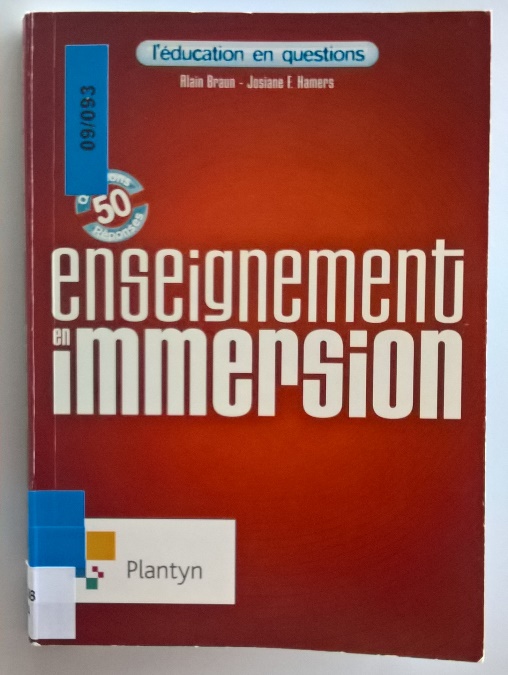 Alvarez, C. (2017). Les lois naturelles de l’enfant. Paris : les Arènes.
Braun, A. & Hamers, J. (2009). 50 Questions Réponses enseignement en immersion. Belgique, Waterloo : Plantyn.   
Bijeljac-Babić, R. (2017). L’enfant bilingue de la petite enfance à l’école. France, Paris: Odile Jacob.
Blondin Christiane : (2003) « L’immersion linguistique dans l’enseignement fondamental en Communauté française de Belgique : état de la question », in : Journal de l’immersion journal/ volume 25, numéro 2, octobre 2003.
Briquet, R. (2006). L’immersion linguistique. Belgique, Tournai : Labor.
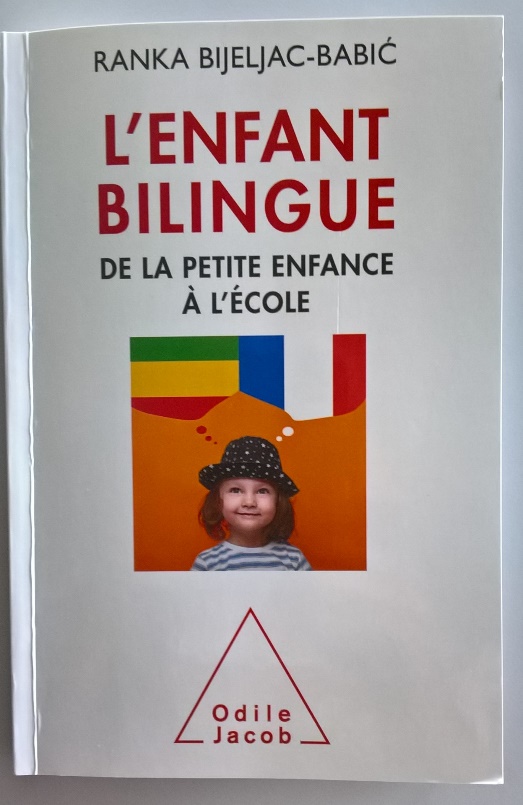 Formation IFC EMILE/CLIL Copyright: Aude Verschueren
RETOUR
Bibliographie (suite)
62
Carol, R. (sous le direction de) (2010). Apprendre en classe d’immersion. Quels concepts? Quelle théorie? France, Paris: L’Harmattan.
Hazette, P.  (2004) CLIL (content and language integrated learning) / EMILE (enseignement de matières par intégration d’une langue étrangère) – Enseignement de type immersif Disponible à
 http://docplayer.fr/14682280-Clil-content-and-language-integrated-learning-emile-enseignement-de-matieres-par-integration-d-une-langue-etrangere.html
Serra, C. et Steffen, G. Acquisition des concepts et intégration des langues et des disciplines dans l’enseignement bilingue, in Carol, R. (sous le direction de) (2010). Apprendre en classe d’immersion. Quels concepts? Quelle théorie? France, Paris: L’Harmattan (pp129-186).
Décret du 11 mai 2007 relatif à l'enseignement en immersion linguistique disponible sur http://www.gallilex.cfwb.be/document/pdf/32365_003.pdf(mis à jour le 19/09/2012)
Formation IFC EMILE/CLIL Copyright: Aude Verschueren
RETOUR